Oficina Pedagógica do Diagrama de GowinXXXV Feira de Ciências da Escola Professora Filomena Quitiba
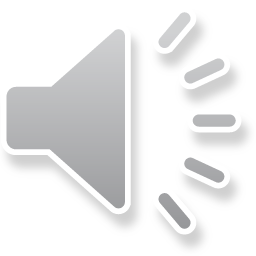 Aluno: Lucas de Oliveira Almeida
Data de entrega: 07/08/2018
Professor: Lucas Xavier
Matéria: Física
Feira de Ciências: ‘A Ciência no combate as desigualdades’
Diagrama Vê ou Diagrama de Gowin
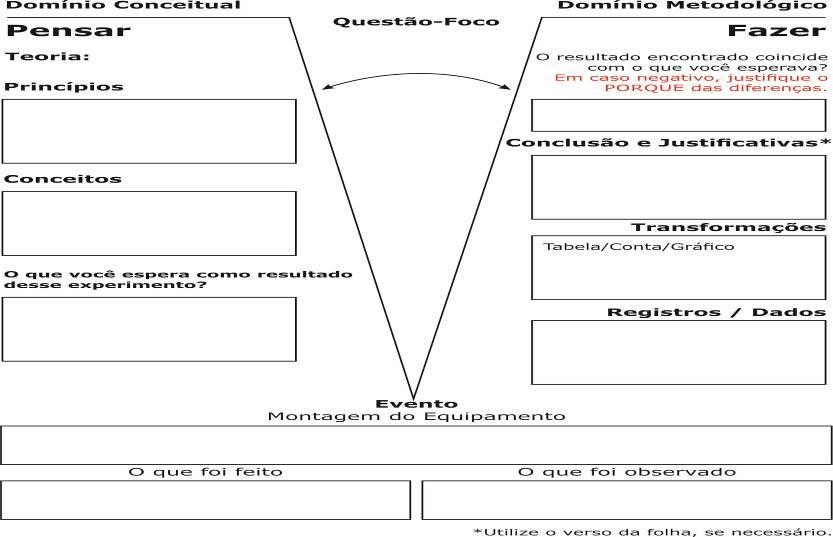 Oque apresentar na feira de ciências da escola?
Sim.
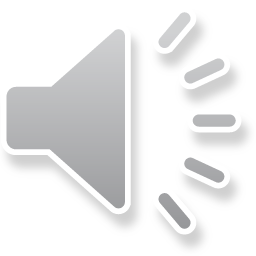 Gestão consciente da água domiciliar.
Os gastos reduziram.
Tentar reduzir os gastos dentro do prazo.
Gráfico com os meses; conta de porcentagem.
Conscientização das pessoas.
-20% ao mês
Pagamos o banner.
Banner com o gráfico da casa
Os gastos reduziram